Презентация для образовательной деятельности по окружающему мируна тему: «Путешествие в зимний лес»Средняя группа
Составила воспитатель: 
Константинова 
Ольга Николаевна
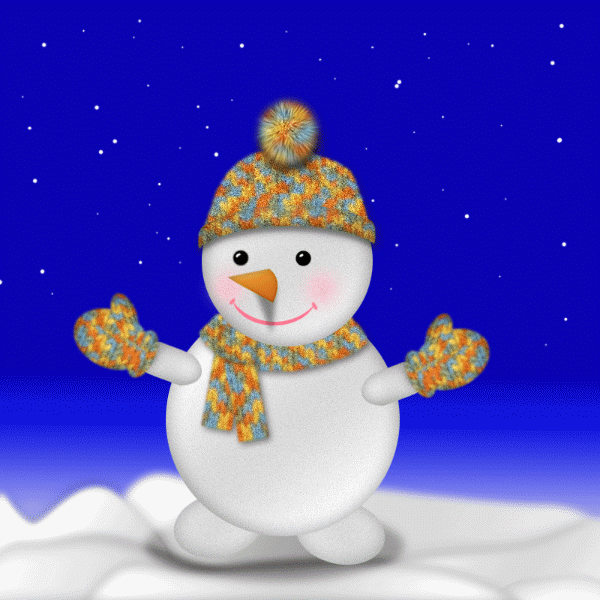 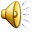 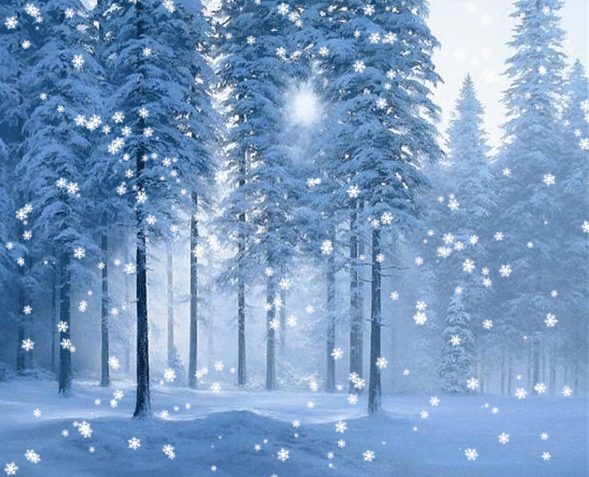 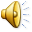 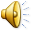 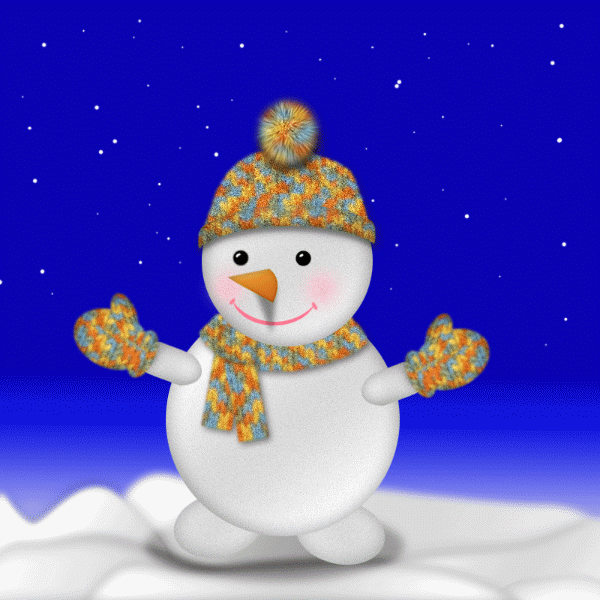 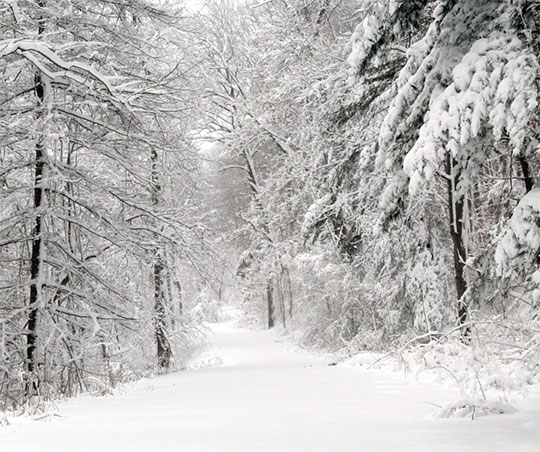 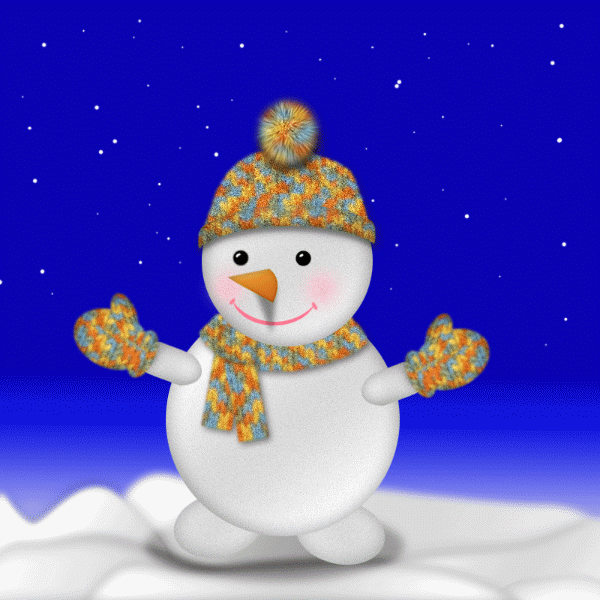 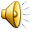 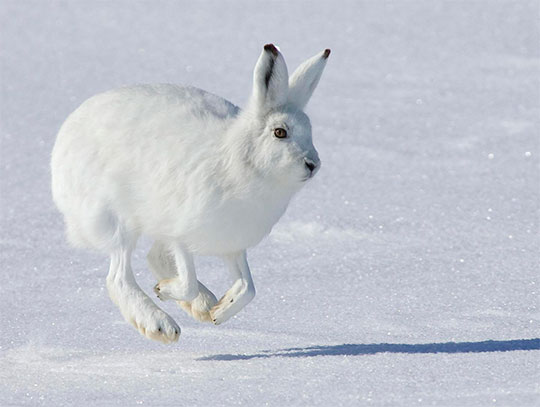 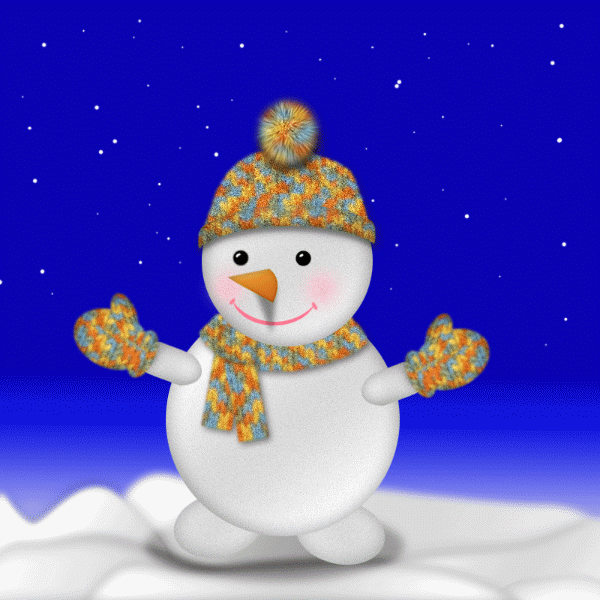 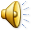 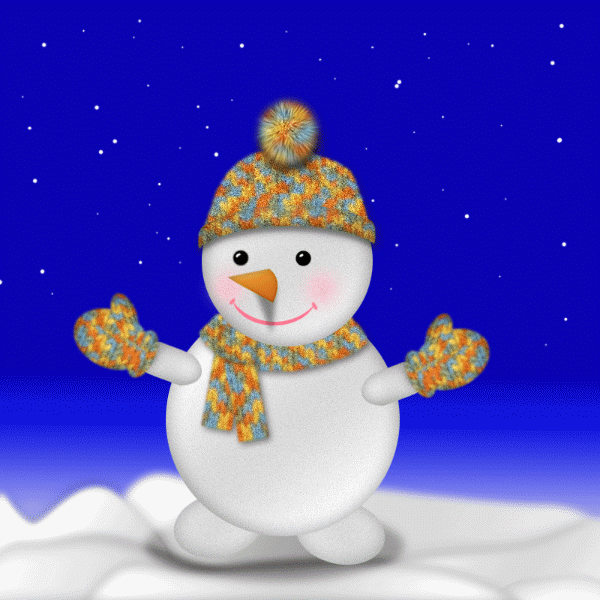 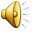 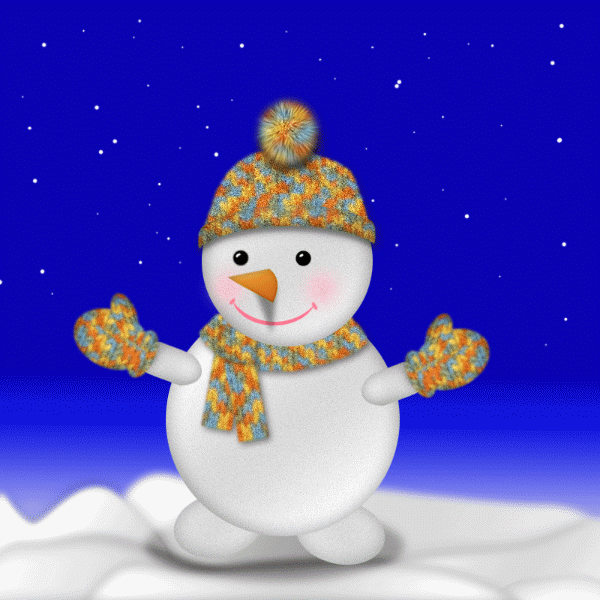 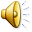 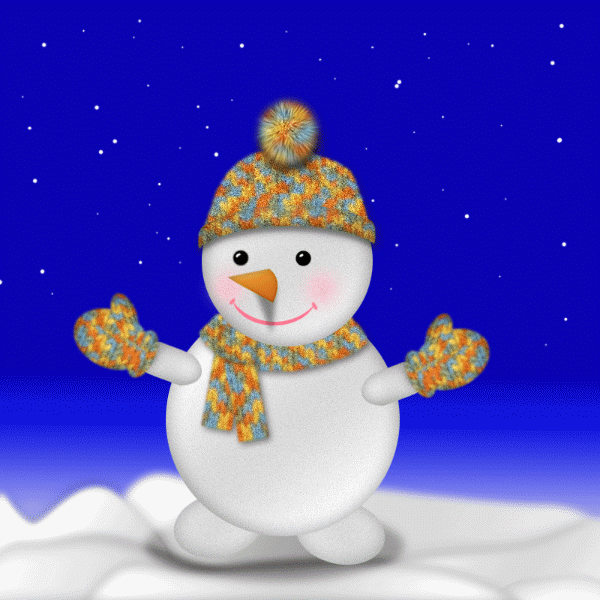 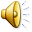 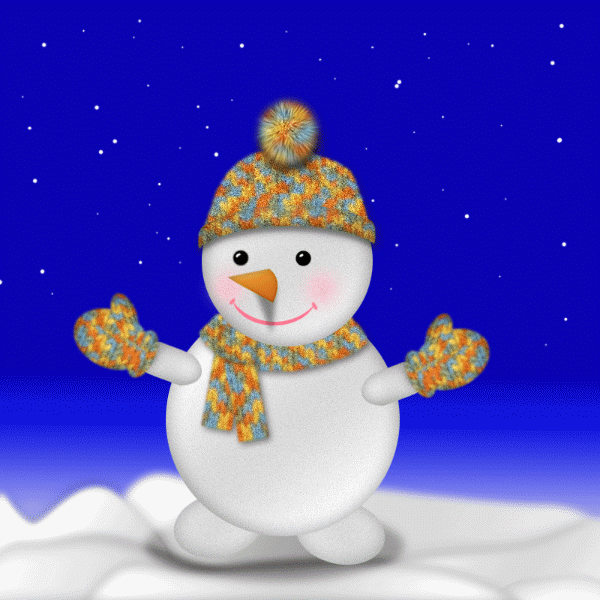 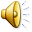 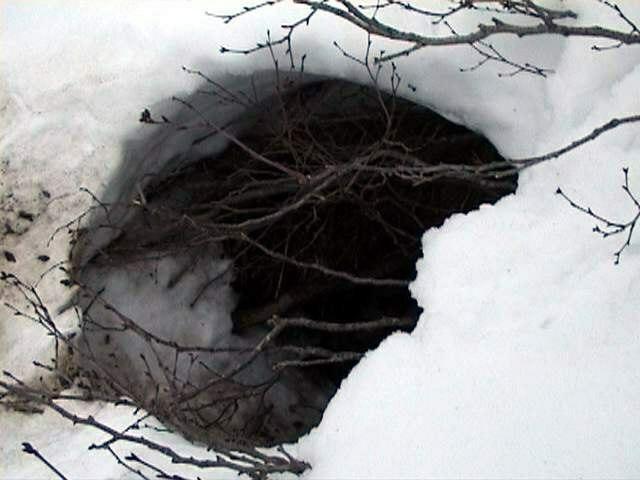 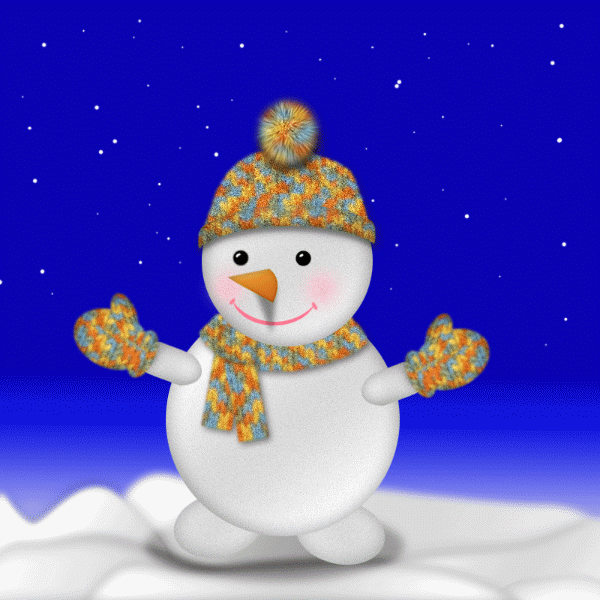 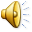 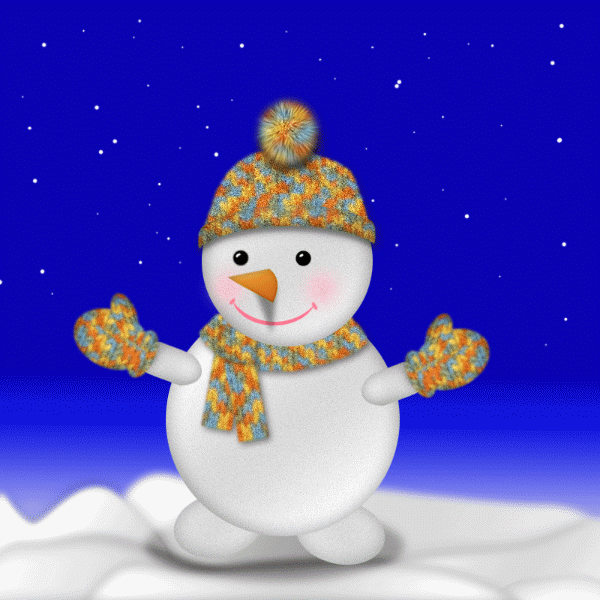 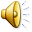